The Year of the Goat devoted to
Wonderful Creature the Goat
Interactive quiz
Автор:
Ольга Михайловна Степанова
учитель английского языка 
МБОУ «Чадукасинская ООШ» 
Красноармейского района 
Чувашской Республики
2014
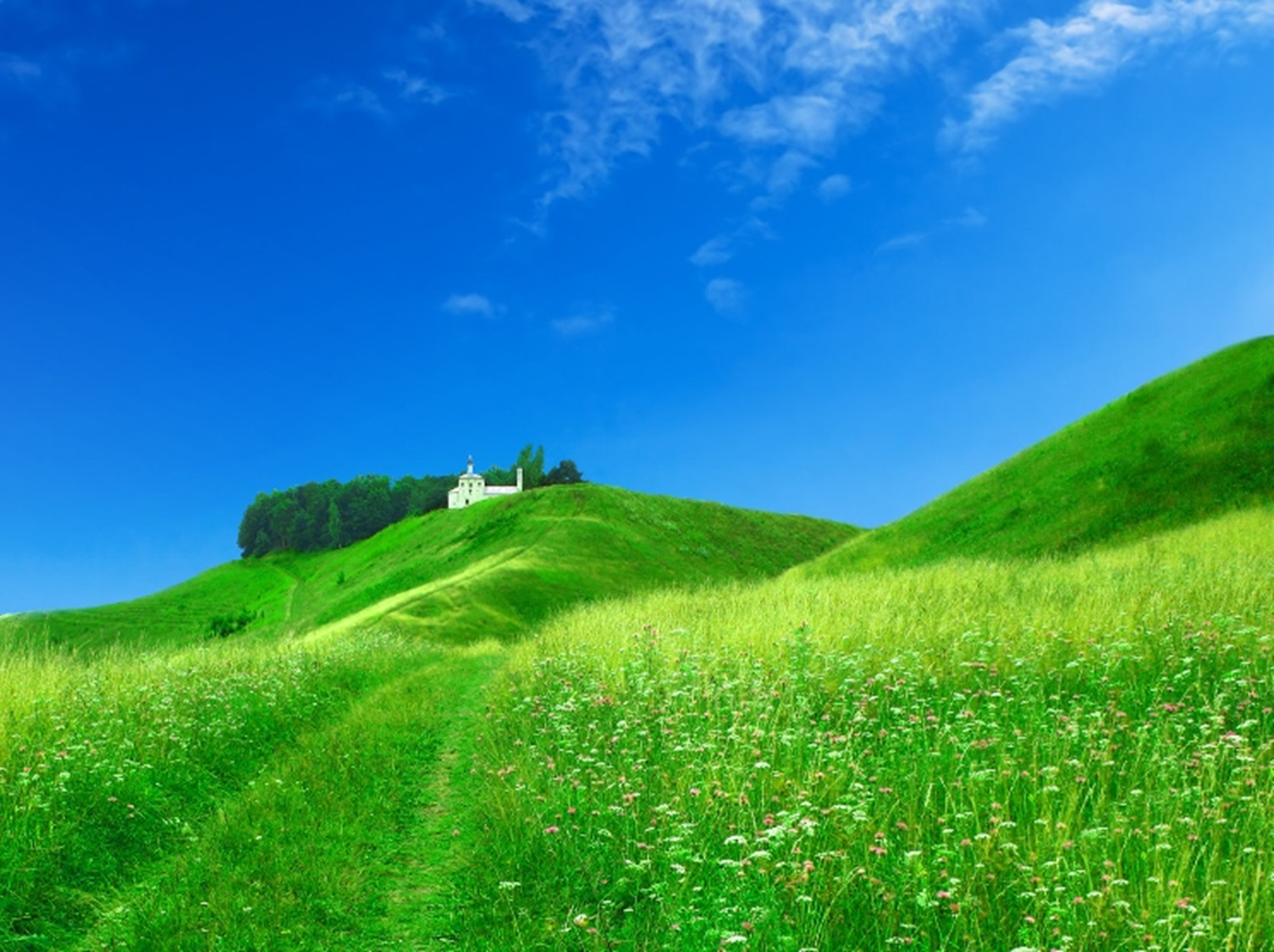 Goats were first brought to America by ….. in 1493.
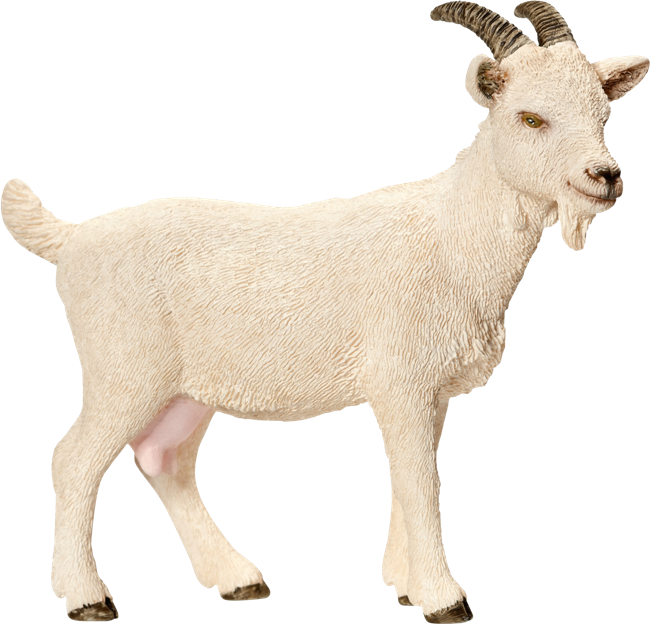 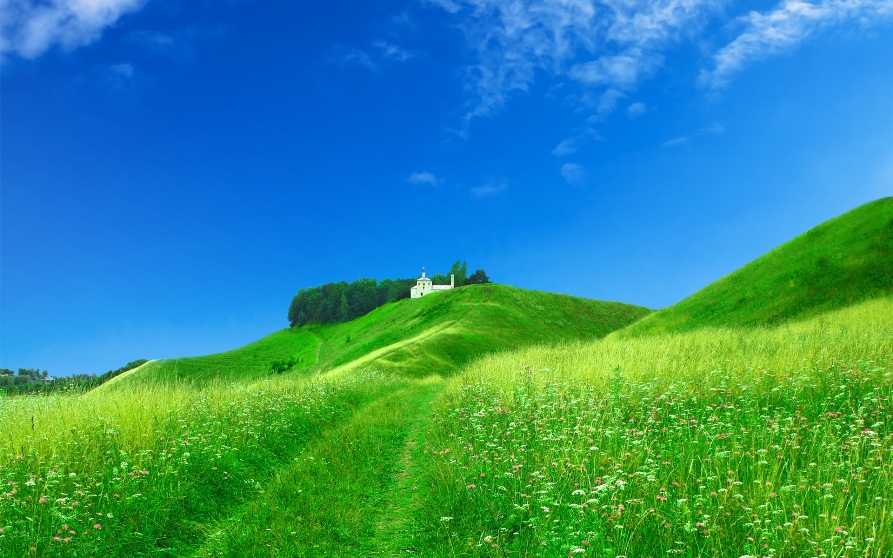 The goat is one of the 12 ….. zodiac animals, representing introversion, creativity, shyness and being a perfectionist.
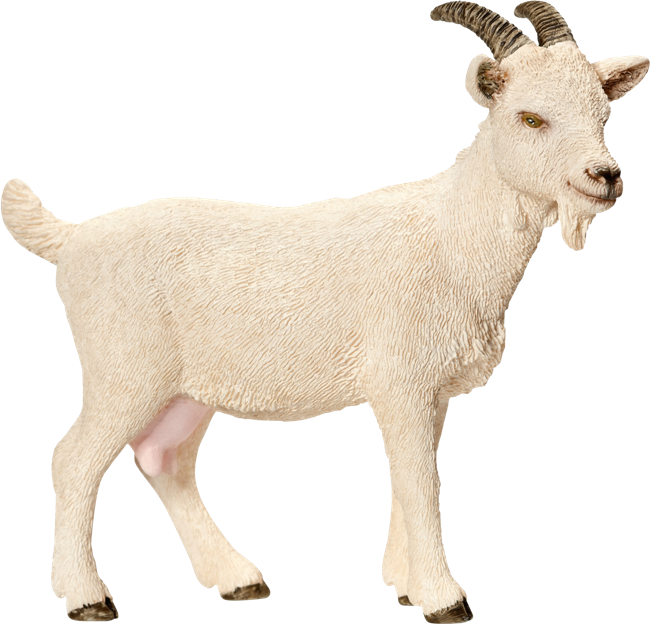 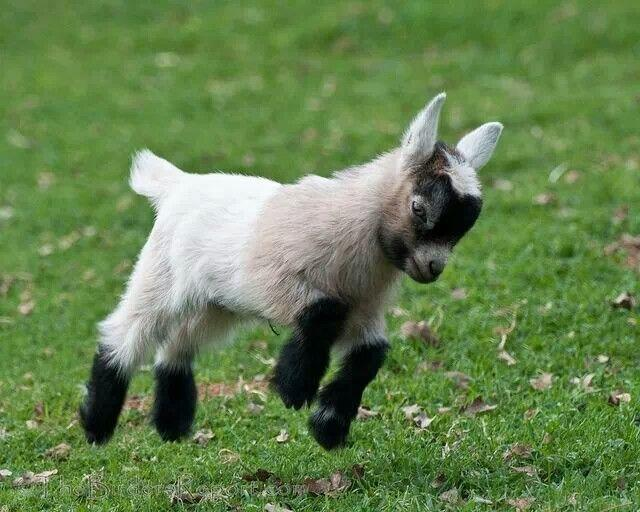 A baby goat is called a “….. ”
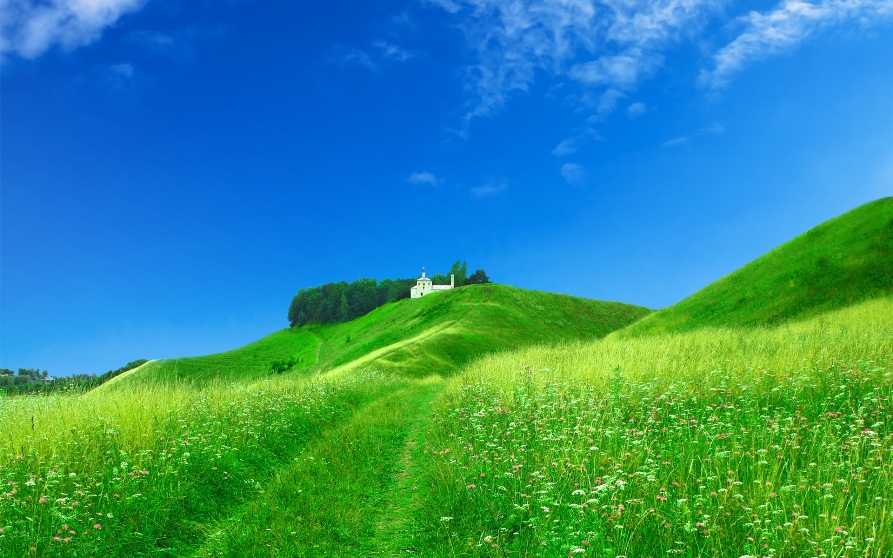 The  female goat is called a “doe” or “….. ”.
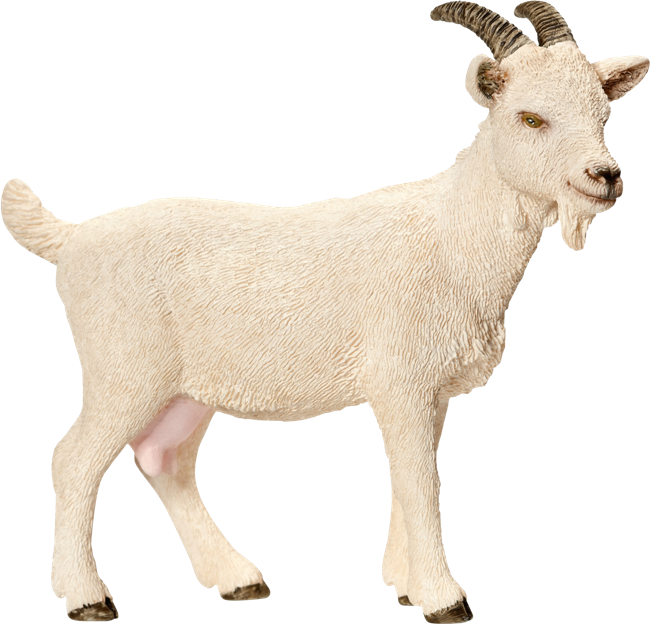 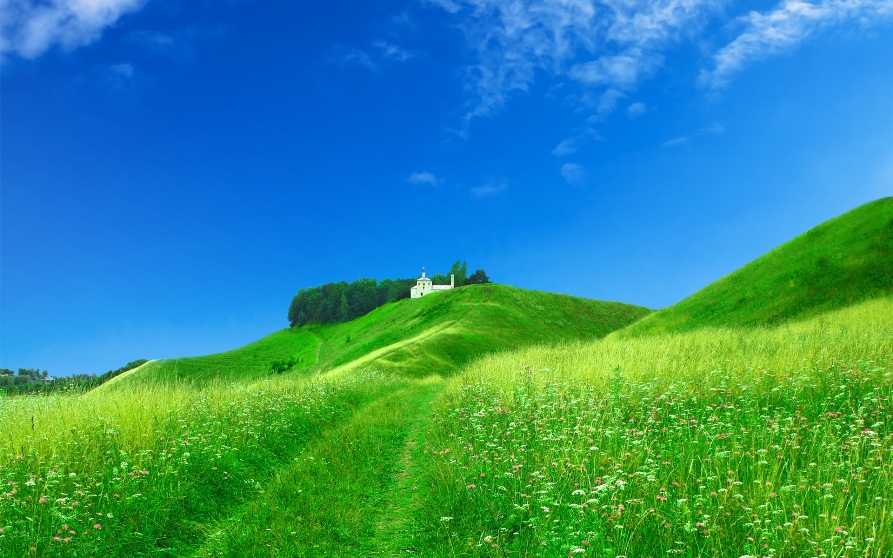 The male goat is called a “buck” or “….. ”.
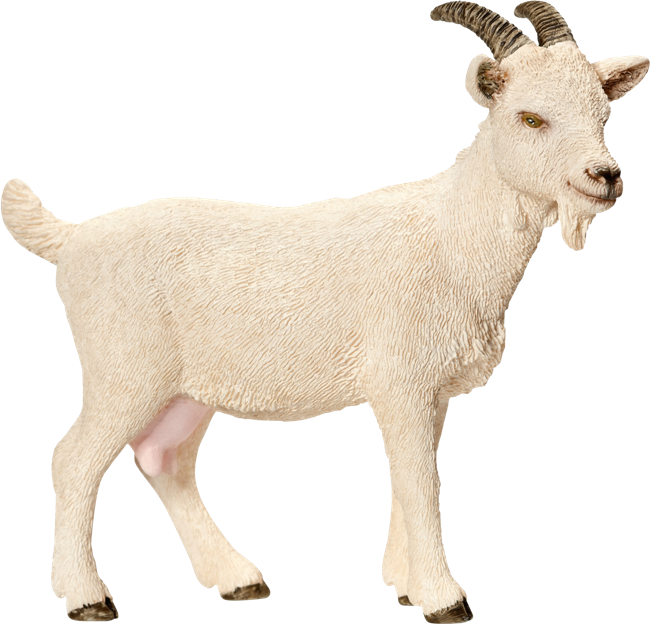 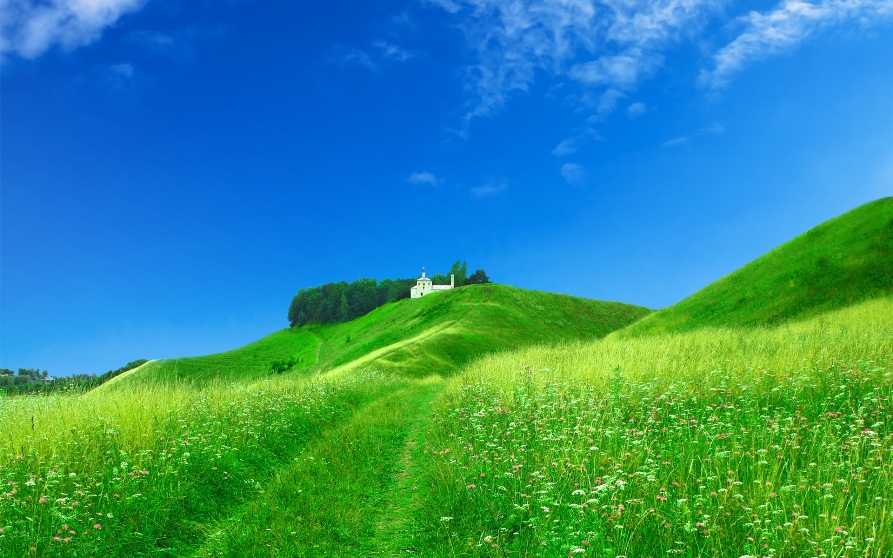 Before coins were used for money, goats were traded for ….. because they were so valuable
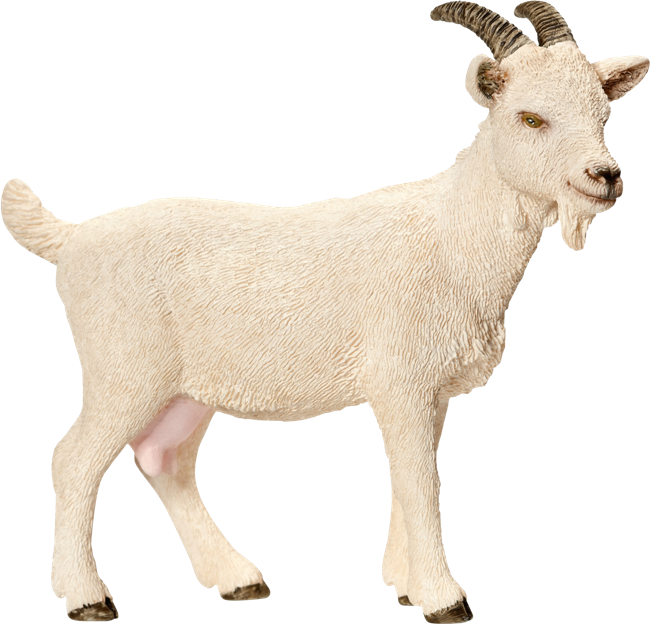 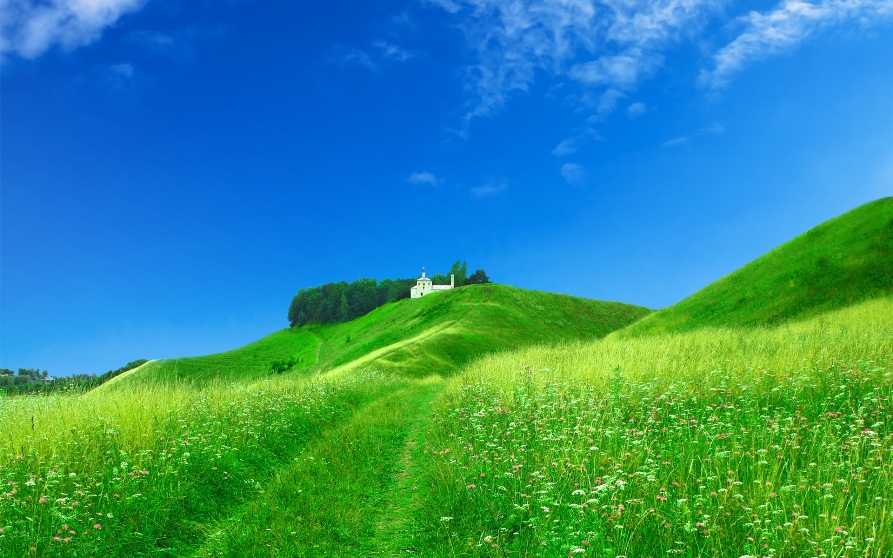 Abraham Lincoln’s sons had ….. goats that lived in the white
 house with them.
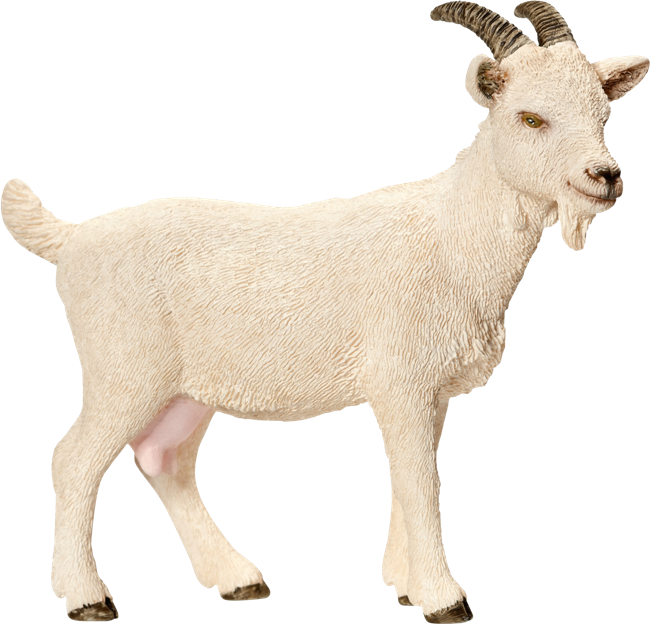 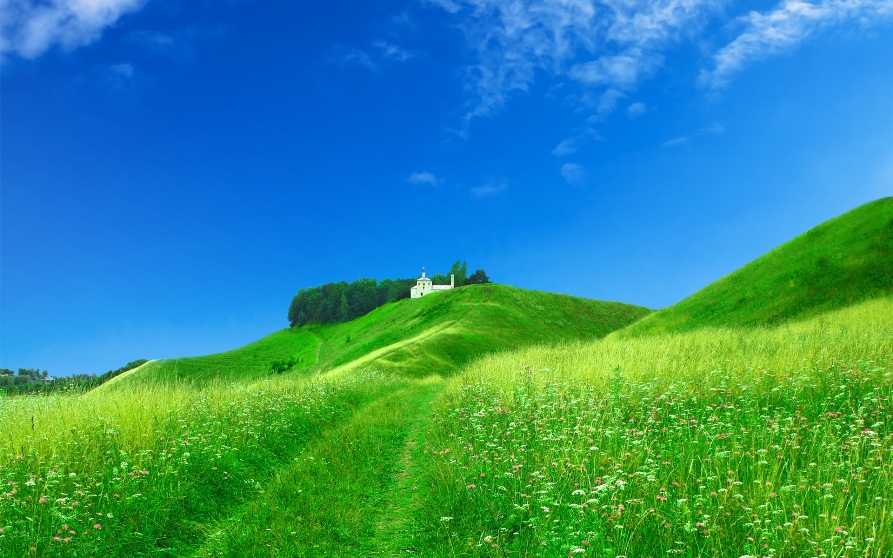 Goats discovered …..
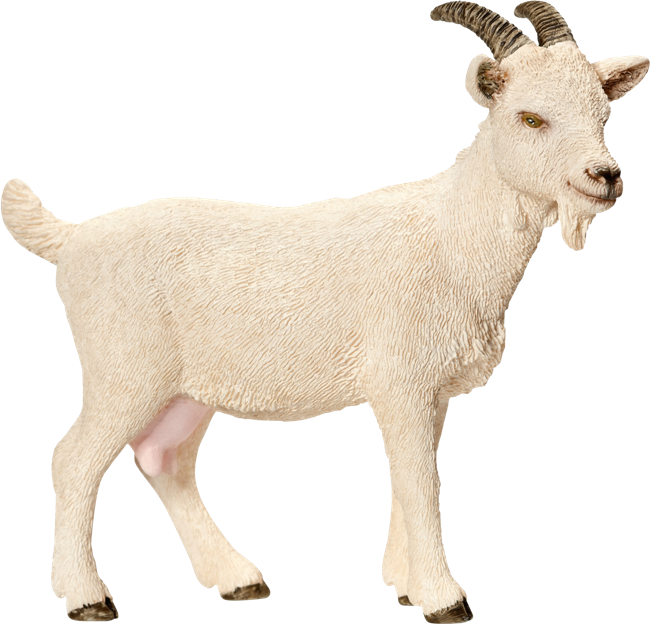 .
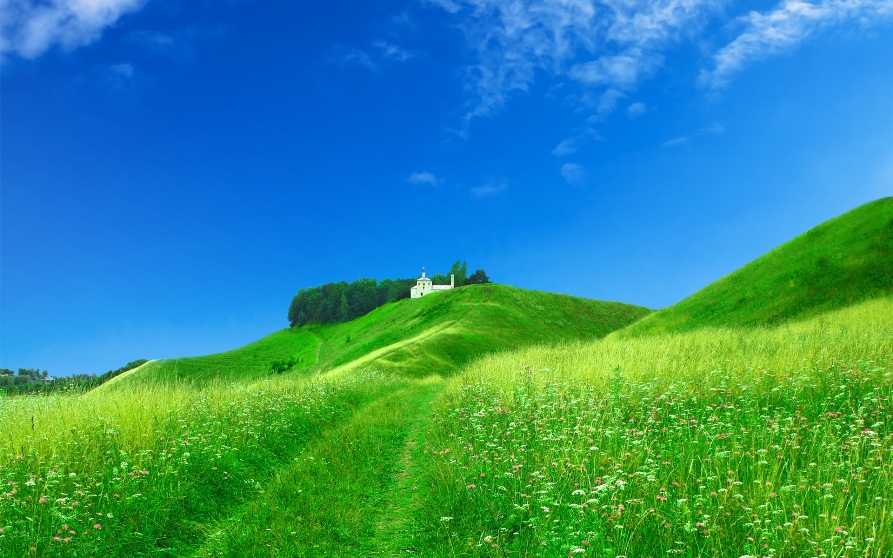 Goats cannot live in a herd of ….. .                           African Proverb
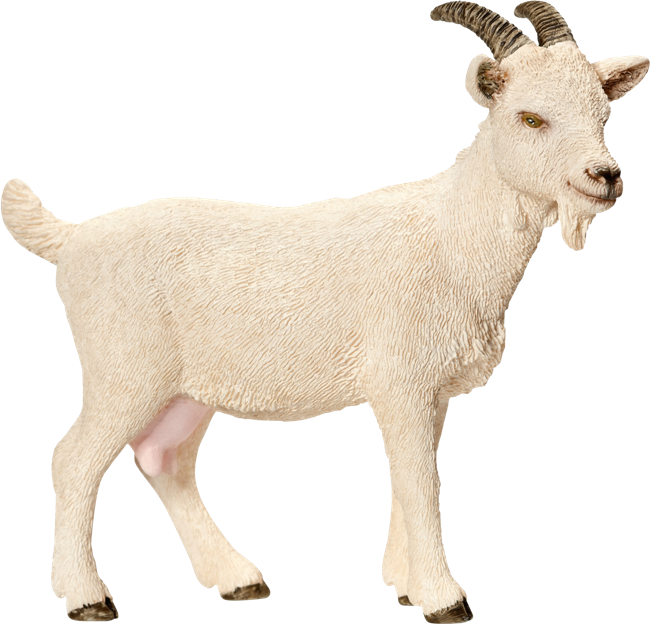 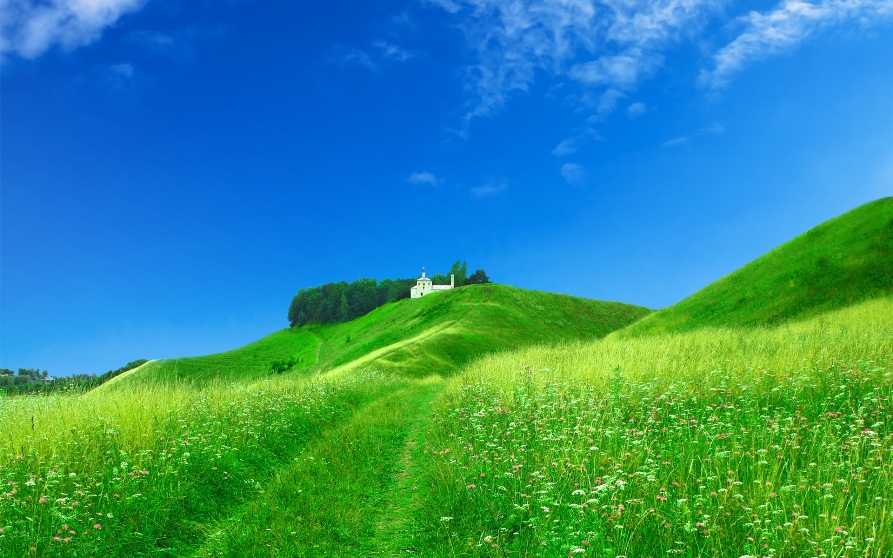 Put ….. on a goat and it is still a goat.                        Irish Proverb
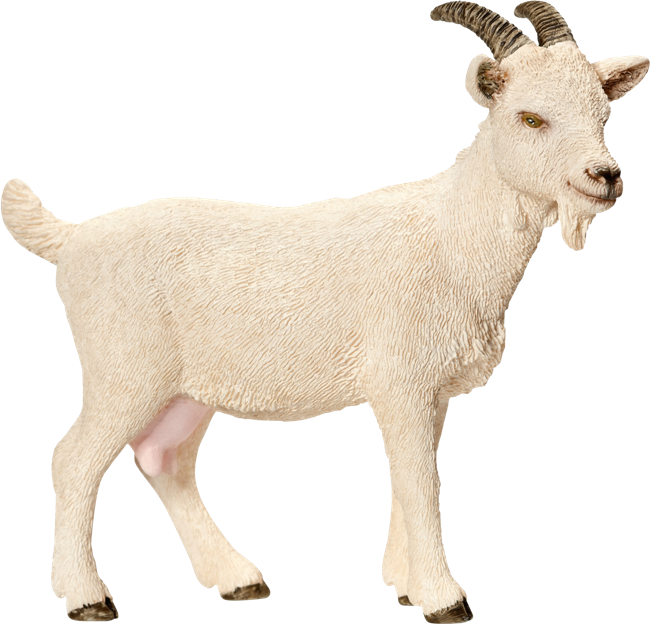 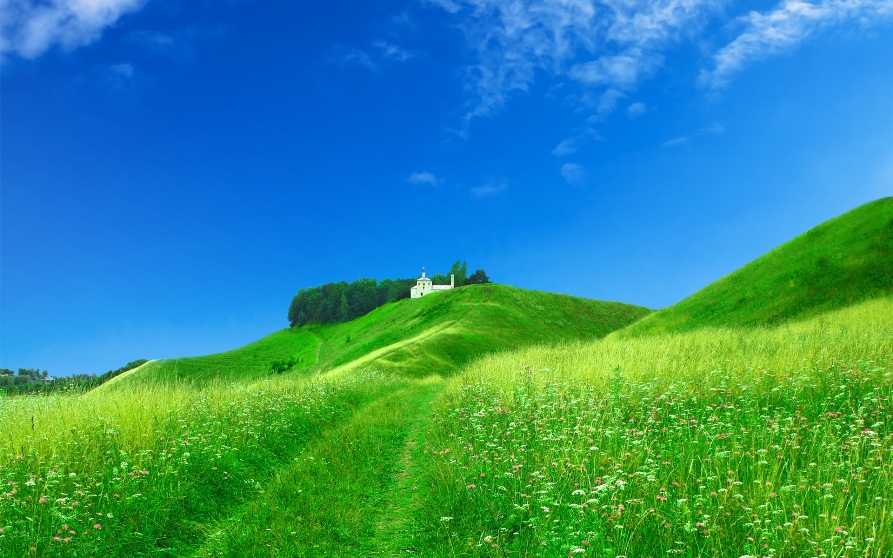 When the goat goes to ….. , he does not stop till he gets to the altar.                      Irish Proverb
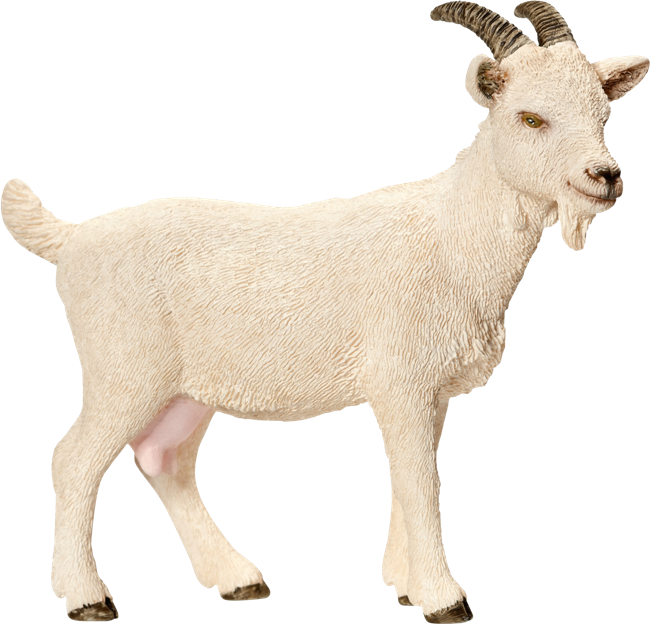 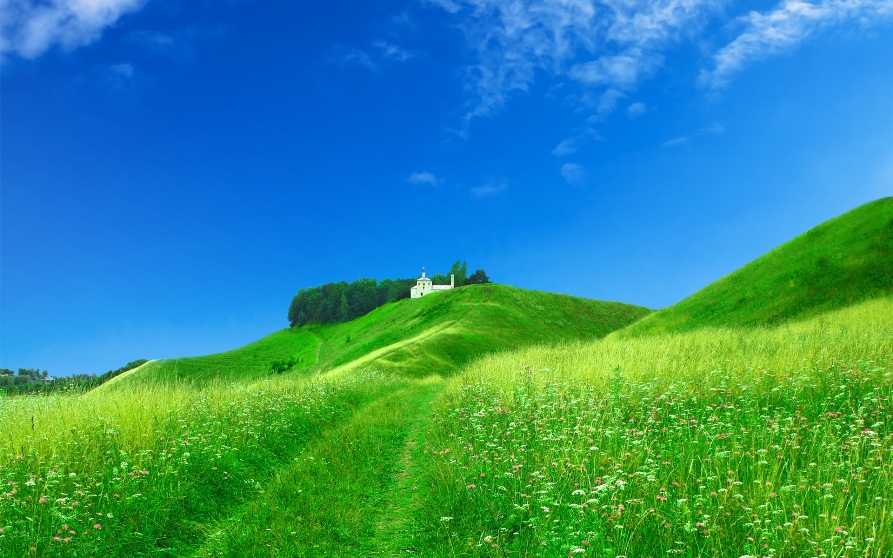 Where there are no sheep, they call the goat ….. .   Turkish Proverb
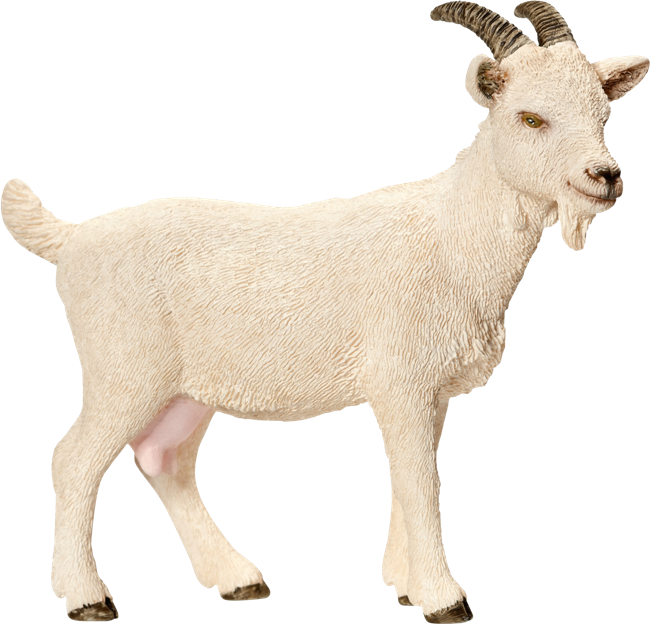 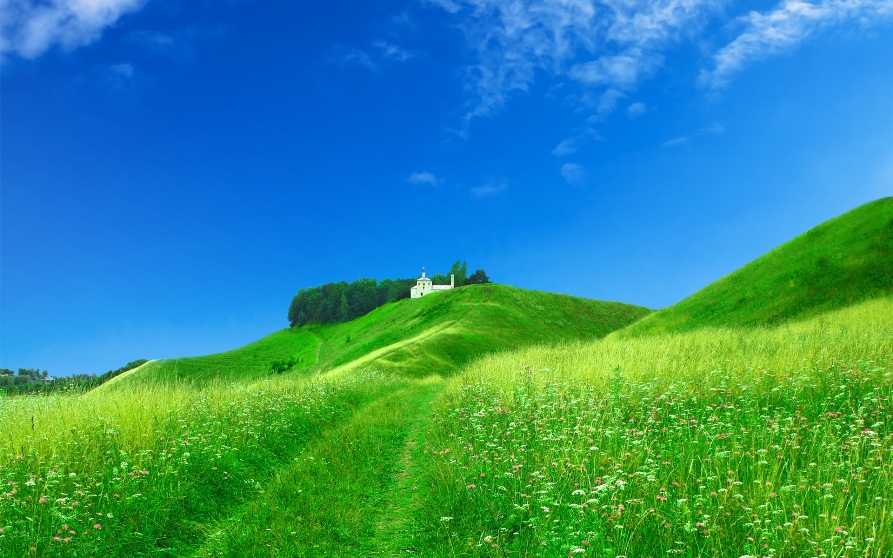 The quarrel of the ….. doesn't concern the goats.         African Proverb
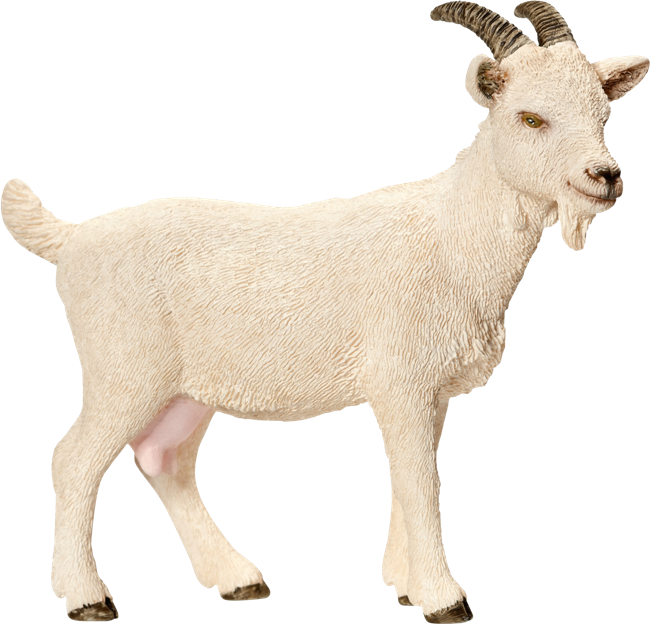 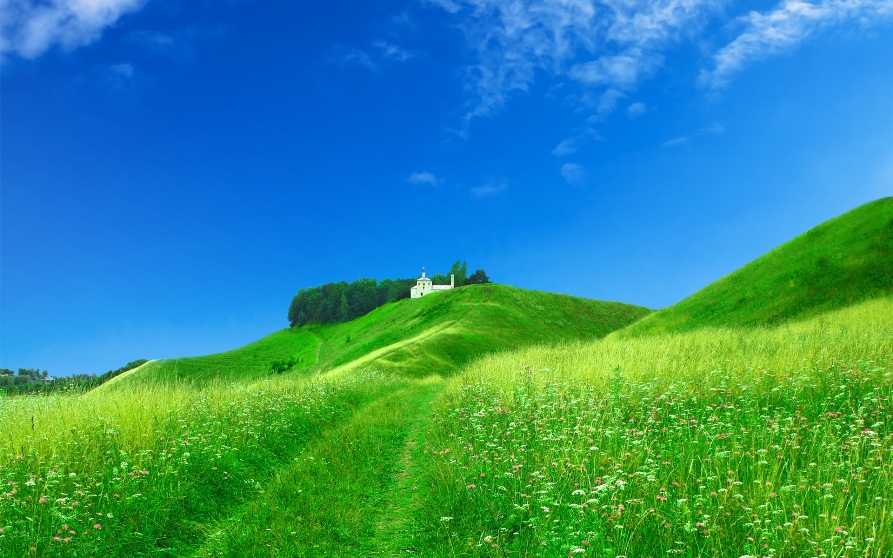 Even on old goat likes to lick ….. .
Hungarian Proverb
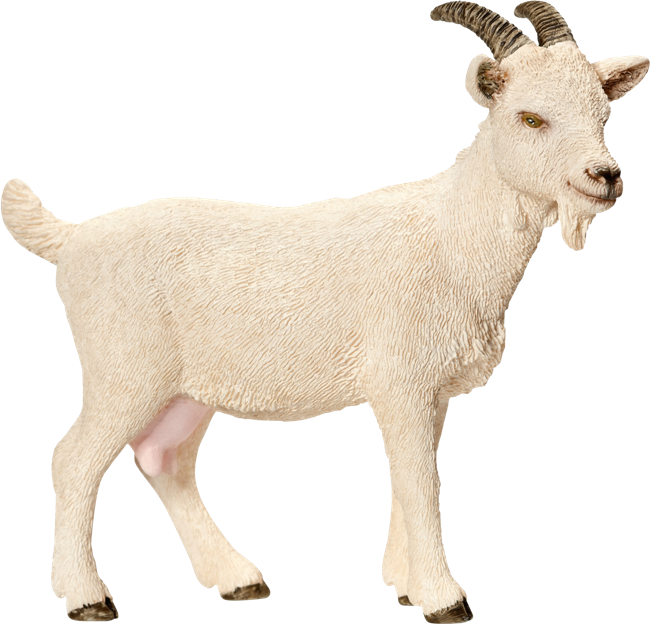 Использованные ресурсы:
http://upload.wikimedia.org/wikipedia/commons/f/ff/Domestic_goat_kid_in_capeweed.jpg
https://lh3.ggpht.com/3K9nOv9bQcZPDqhXR0kFySl7FKu2WmpA4E4HbvOiGAegRGZaBe76ytnRsi-iuwQ6Z3udcA=s89
https://lh3.ggpht.com/zkNwPOkbjebNo_aqg6O61RsajRQXNnrljy9_a15GbC0ptvXprQFXnLBUH47ildqMbpBT=s136
http://www.onekind.org/be_inspired/animals_a_z/goat/
http://swampyacresfarm.com/RandomGoatFacts.html
http://www.special-dictionary.com/proverbs/keywords/goat/